Accueil de loisirs ST-EXUPERY Saint-Rémy-En-Rollat
Centre de loisirs						Tél. : 04.70.41.91.49
ALLEE DES PETITS PRINCES					Site web : www.aej-saintremy.fr 
03110 ST-REMY-EN-ROLLAT 					MAIl : aej-direction@orange.fr
							         aej-inscription@orange.fr
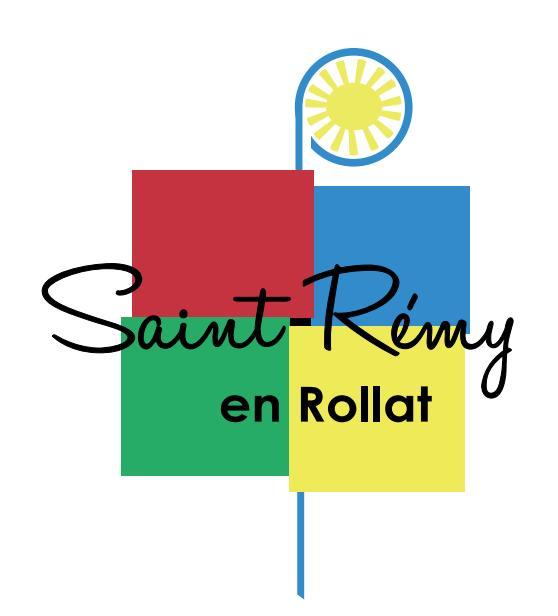 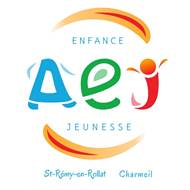 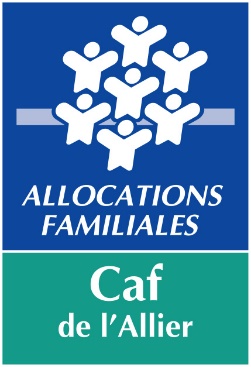 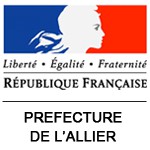 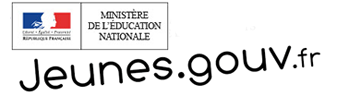 Projet pédagogique – mercredis / périscolaire 2024-2025
Fiche signalétique
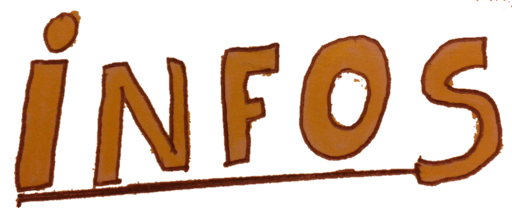 Organisateur : Association Enfance Jeunesse de Saint-Rémy / Charmeil

Période : mercredis et périscolaire / du 02 septembre 2024 au 04 juillet 2025

Nombre d’enfants inscrits : 125 enfants
Nombre d’enfants accueillis en moyenne : 75 enfants
Répartition des groupes d’enfants par tranche d’âge : 
Périscolaire : 1 groupe de 2,5 à 5 ans, 1 groupe de 6 à 11 ans
Mercredis : 1 groupe de 2,5 à 5 ans, 2 groupes de 6 à 8 ans, 2 groupes de 9-11 ans

Heures de fonctionnement :
Mercredi : de 7h30 à 18h30
Pré et post scolaire : de 7h à 9h et de 16h30 à 18h30
Sommaire
Présentation de l’équipe pédagogique
 Présentation des points essentiels du règlement intérieur
 Description des salles d’activités
 Fonctionnement du centre (accueil des familles, restauration, infirmerie)
 Modes de communication avec les familles
 Gestion des équipes et modalités d’évaluations
 Intentions éducatives de la directrice 
Objectifs pédagogiques transversaux

 Activités proposées dans le cadre du plan mercredi
 Journée type
 Activités proposées en accueil pré et post scolaire
Equipe pédagogique
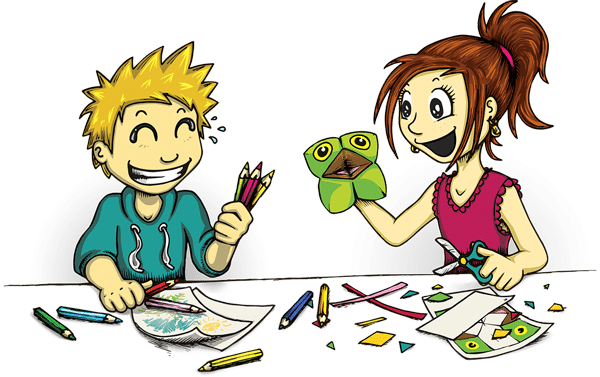 Directrice associative: 
- VIARD Vanessa– B.A.F.D ¹

Directrice centre de loisirs : 
- THOMAS Marie – B.P.J.E.P.S L.T.P

Animateurs référents :
- PELLETIER Maxime – B.P.J.E.P.S³ (Activités Physiques pour Tous)
- CHAFFAT Bastien – CQP Périscolaire, B.P.J.E.P.S (Activités Physiques pour Tous) (de septembre à décembre)
- VEREZ Morgane – B.P.J.E.P.S (Loisirs Tout Public)
- LE PORH Candice–B.A.F.A - stagiaire B.P.J.E.P.S 
- HORN Amélie –B.A.F.A – stagiaire B.P.J.E.P.S (Loisirs Tout Public)
- DUBOIS Mélanie – stagiaire B.A.F.A
- DAULAT Clotilde  - B.A.FA (animatrice mercredis)
- GARRY Jodie – B.A.F.A (animatrice mercredis)


Agent d’entretien et service :
- BOUCHON Raphaëlle – non diplômée
¹Diplôme d’Etat de la Jeunesse de l’Education Populaire et du Sport		² Brevet d’Aptitude aux Fonctions de Direction 													³Brevet professionnel de la jeunesse de l’éducation populaire et des sports			⁴Brevet d’Aptitude aux Fonctions d’animateur
Présentation du règlement intérieur(les grandes lignes)
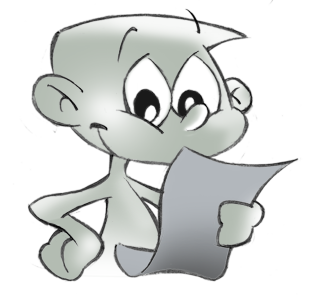 Le règlement intérieur est présenté aux familles dans un livret famille, disponible via leur espace famille INOE, consultable au centre de loisirs sur demande ou bien téléchargeable sur notre site internet
 (aej-saintremy.com)
ARTICLE 1 – HORAIRES
 
Lundis, mardis, jeudis et vendredis
		Le matin, de 7h00 à 9h00
		Le soir, de 16h30 à 18h30 

Mercredi
		Le matin, de 7h30 à 12h 
		L’après-midi, de 13h30 à 18h30 
		(Le repas se prendra de 12h à 13h30)
ARTICLE 2 – INSCRIPTION
 
Toute inscription doit être effectuée à l’aide d’une fiche famille comprenant les renseignements généraux et sanitaires , d’une attestation d’assurance (responsabilité civile et individuelle accident), de l’avis d’imposition (N-1) par foyer et/ou du n° de CAF en priorité pour le calcul du tarif, à défaut le plafond de ressources CAF est appliqué.
Les familles extérieures peuvent compléter une demande de dérogation à demander à la direction du centre de loisirs, qui sera étudiée par le Président de l’association.
Les familles ont accès à un espace famille « INOE » sur lequel elles peuvent procéder aux inscriptions et aux réservations, une fois le dossier administratif validé par l’équipe de direction.

	RGPD
Les données transmises par les familles dans le dossier d’inscription sont enregistrées dans un fichier
informatisé par la direction de la structure pour établir la facturation et une bonne organisation du service.
Elles sont conservées pour une durée de 3 ans et sont destinées au service animation et facturation.
Conformément à la loi informatique et liberté, les familles peuvent exercer le droit aux données les concernant
et les faire rectifier en contactant la direction
ARTICLE 3 – Modalités d’accueil
	- En période périscolaire : 
Seuls les enfants fréquentant le groupe scolaire « Saint Exupéry » de Saint Rémy sont admis.

	- Les mercredis hors vacances :
Les jeunes de 2,5 à 12 ans sont admis au centre de Loisirs. 
Les jeunes résidants sur les communes de Saint Rémy En Rollat, de Saint Didier la Forêt, Magnet, Seuillet.
Les enfants des autres communes sont acceptés dans la limite des places disponibles avec une demande de dérogation rédigée au préalable.
-Toute absence non justifiée et non signalée (vacances et mercredis hors vacances) d’une raison médicale (certificat médical à fournir) suite à une inscription signée, sera facturée aux familles sur le coût d’une demi-journée, c'est-à-dire le minimum facturable.
En cas d’absence non justifiée et non signalée d’une raison médicale (certificat médical à fournir), le repas sera également facturé à la famille.
Le Centre de loisirs doit impérativement être prévenu trois jours à l’avance de la présence de l’enfant pour la période des mercredis hors vacances scolaires sous peine de refus de l’accueil de ce dernier, le jour de sa venue.
ARTICLE 4 – TARIFICATION
 
-Le tarif par enfant à compter de la rentrée de septembre 2024 sera basé sur les revenus N-1 du foyer où vit l’enfant, la mise à jour des revenus étant effectuée le 1er janvier de chaque année.

-En cas de changement de situation familiale ou financière en cours d’année civile, les familles devront avertir la direction de l’accueil de loisirs le plus rapidement possible et fournir une attestation ou tout document justifiant des changements. 

-Aucune modification tarifaire ne peut être opérée en cours de mois.

-Un pointage quotidien des enfants présents sera effectué par le personnel de l’accueil de loisirs et une facturation sera établie chaque fin de mois et sera transmise par mail aux parents. 

- La facturation pourra être adaptée pour les familles recomposées (une facturation père et une mère)
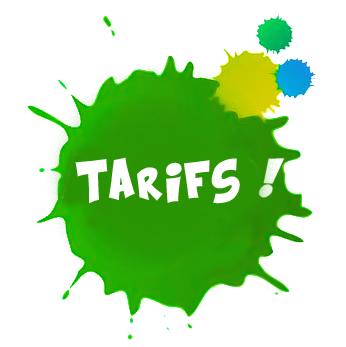 Période périscolaire (lundi, mardi, jeudi, vendredi)
 
Tranches basées sur le revenu annuel brut du foyer figurant sur l’avis d’imposition.
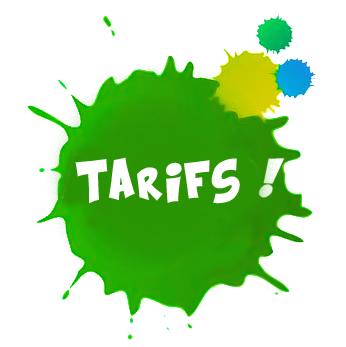 Période du mercredi hors vacances scolaires

*Revenus annuels bruts du foyer sans abattements indiqués sur le dernier avis d’imposition.			
Le repas est assuré par une société de restauration, son tarif est calculé en fonction du coût repas appliqué par le fournisseur et sera facturé en sus.
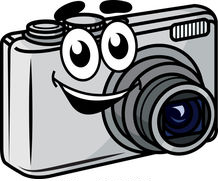 ARTICLE 7 – DROIT À L’IMAGE
 
Pendant les activités ou séjours, les enfants sont susceptibles d’être pris en photo. 
L’accueil de loisirs se réserve le droit de les diffuser sur tout support de communication légal reconnu, interne et externe à la structure (journaux, bulletin d’info. …).
L’autorisation de droit à l’image est demandée aux responsables légaux dans la fiche de renseignements famille à l’inscription.
Bâtiments
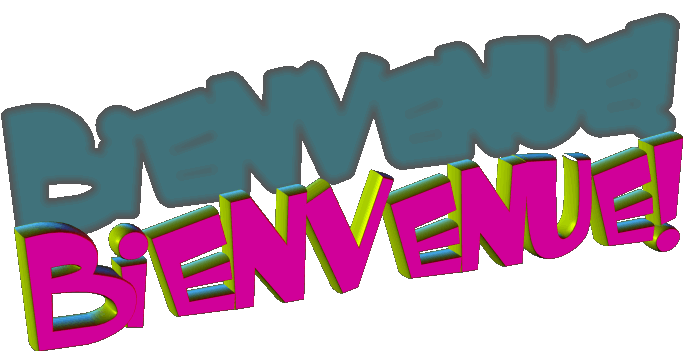 L’accueil de loisirs de Saint-Rémy est composé :
Capacité : 123 enfants dont 42 de moins de 6 ans (avis PMI)

1 bâtiment 3-5 ans composé :
d’une salle d’activité 
de sanitaires adaptés
d’une cuisine équipée
du bureau de la direction
de l’infirmerie / bureau et repos des animateurs

1 bâtiment 6-11 ans nommé salle motricité composé :
d’une salle d’activités 6-8 ans (30 m²)
d’une salle d’activités 9-11 ans (30 m²)
d’une salle de musique (30 m²)
d’une salle motricité (274 m²) avec local du matériel sportif partagé avec l’école
Deux blocs sanitaires composés de 4 wc chacun (garçons – filles)
Deux vestiaires
1 bâtiment nommé « école maternelle » et restaurant scolaire composé :
d’une salle de sieste climatisée (16 lits)
de sanitaires adaptés aux 3-5 ans
de la salle de restauration (140 places) plus office toute équipée
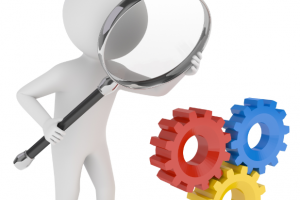 Fonctionnement du centre
Accueil des familles et des enfants (pointages) :
Les familles sont accueillies à partir de 7h ou 7h30 (selon les périodes scolaires ou extrascolaires) pour l’arrivée des enfants puis à partir de 16h30 pour le départ de l’enfant. L’accueil des familles est primordial puisque c’est le seul moment de contact avec l’entourage de l’enfant et généralement le moment où circule le plus d’informations à son propos, que les informations viennent de sa famille ou de l’animateur. 
C’est un échange nécessaire et riche d’apprentissage. Il ne faut surtout pas le négliger, ni le systématiser.
Afin de respecter le plan VIGIPIRATE, les familles et enfants sont accueillis par un animateur chargé de l’accueil au portillon vert,

L’accueillir signifie entrer en contact avec, prendre des nouvelles de l’enfant et savoir si des informations particulières sont à retenir et si elles doivent être transmises. 
Un cahier de messages est à la disposition des animateurs afin de faire circuler des informations à toute l’équipe ou à quelqu’un n’étant pas encore présent.

Une fois la famille accueillie et partie, l’animateur doit proposer à l’enfant de se mettre en activité ou d’intégrer un espace de jeu mis en place pour le temps d’accueil. 

À l’inverse, lorsque la famille vient récupérer son enfant, l’animateur doit, si nécessaire, lui faire un retour sur le moment ou sur la journée qu’il a passé avec l’enfant au portail du centre de loisirs, lieu d’accueil pour les familles le soir. 
Il s’agit de faire un point sur la journée de l’enfant pour que la famille soit au courant de ce qui a pu se passer mais aussi sur les éventuels problèmes qui ont pu se poser.
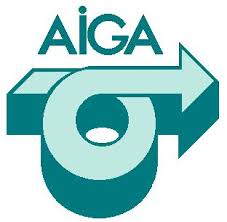 Fonctionnement du centre
Tablette de pointage (logiciel INoé) :

Au niveau administratif, l’animateur qui accueille un enfant doit inscrire celui-ci sur la tablette prévue à cet effet. Il doit déverrouiller celle-ci, qui doit être ouverte sur l’application MOBI AN avec la liste des enfants affichée. 

Il recherche ensuite l’enfant par son nom de famille et clique sur l’heure d’arrivée symbolisée par un rond vert. Celui-ci se colorie lorsque l’enfant est enregistré. 
À l’inverse, lors du départ, il répète la même opération en cliquant sur le dernier rond vert de la ligne et cette fois-ci tous les points horaires de la journée sont colorés, signalant la présence de l’enfant à la journée.
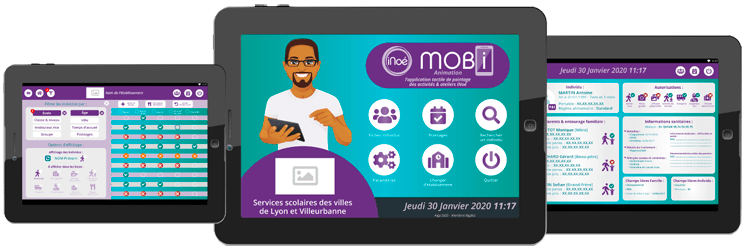 Fonctionnement du centre
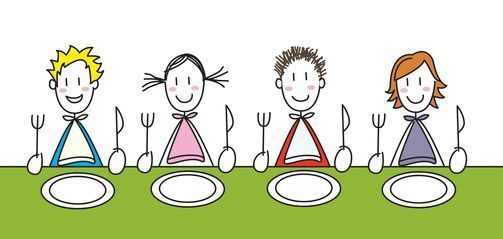 Le temps du repas : 
Ce temps doit-être un temps convivial et agréable.

Les repas sont livrés en liaison froide par le traiteur Gourmet Fiolant situé à Ebreuil. 
Les menus sont téléchargeables sur le site internet de l’AEJ et affichés au centre de loisirs.
L’agent de restauration complète le livret spécifique à chaque réception de repas et à chaque prise de température.

Les enfants de moins de 6 ans et de plus de 6 ans s’installent progressivement à table :
Les PS - MS à partir de 12h00
Les GS à partir de 12h00
Les CP- CE à partir de 12H15
Les CE – CM à partir de 12h15

Ils mangent sur du mobilier adapté à leur âge.

Les animateurs participent au service et incitent les enfants à goûter avec des méthodes ludiques, mais sans les forcer.
Un temps calme de 30 min est prévu avant et après le repas.
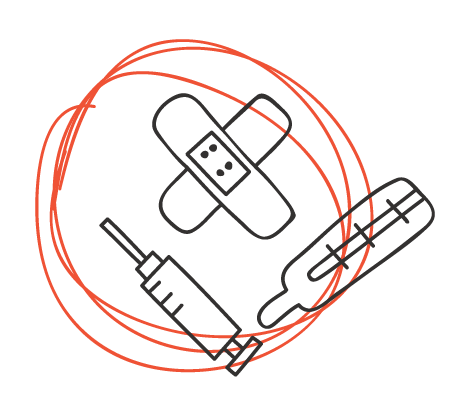 Fonctionnement du centre
L’infirmerie : L’assistante sanitaire est Marie THOMAS.
Elle est sous l'autorité du directeur, responsable des conditions sanitaires du centre. 
Elle travaille en collaboration avec le médecin et les professionnels de santé, les parents, et l'ensemble de l'équipe d'animation. 
Ses actions principales sont :
elle porte secours et met en œuvre les premiers gestes en cas d'accident,
elle organise l'infirmerie (voir diapo suivante) et gère les petits soins au quotidien,
elle recueille et distribue les traitements médicamenteux,
elle est à l'écoute des enfants et contribue à gérer l'affectif et assure leur bien-être psychologique,
Par une veille discrète mais efficace, elle s'assure de la santé de tous les participants du séjour,
Elle est un acteur majeur de la prévention des risques.
Fonctionnement du centre
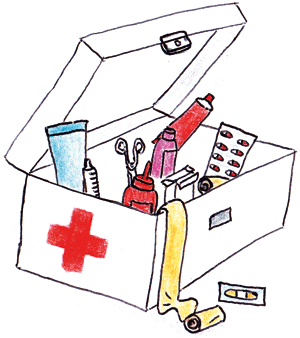 L’infirmerie :

Un placard est dédié à l’infirmerie, il est composé :

-   De 1 trousse de secours par groupe, mise à jour régulièrement suivant la liste indicative des soins et des médicaments utiles réalisée par la SDJES03
D’un cahier de suivis des soins apportés aux enfants
Chaque soin doit être consigné dans le cahier d’infirmerie
D’une fiche récapitulative des P.A.I., des traitements des enfants concernés et des différentes allergies alimentaires
Canaux de communication
Familles vers le centre de loisirs :
Informations verbales à l’équipe pédagogique (cahier de messages)
Mail à aej-inscription@orange.fr  
Téléphone au 04.70.41.91.49
Espaces Famille INOE

Centre de loisirs vers les familles :
Panneau d’affichage (centre de loisirs, parking école)
Facebook de l’A.E.J. (Enfance Jeunesse)
Mailing
Appels téléphoniques (document manquant au dossier d’inscription, enfant malade...)
Site : www.aej-saintremy.fr
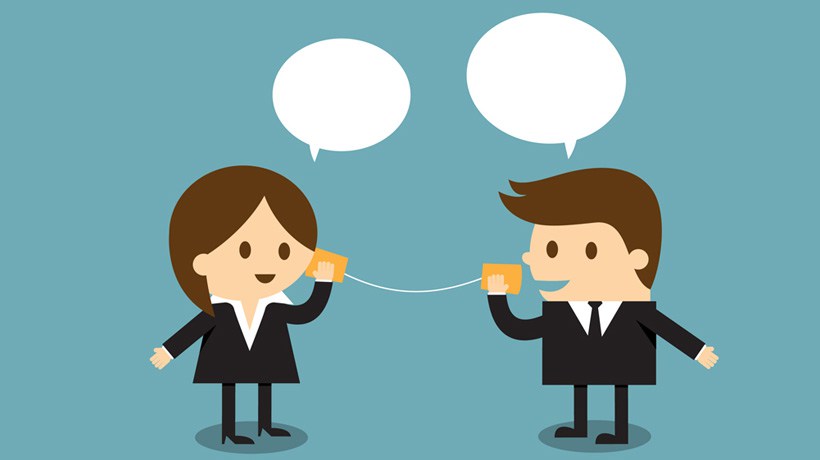 Gestion des équipes et évaluation
Un planning hebdomadaire mentionnant les horaires de chaque salarié est affiché au tableau du centre de loisirs.

Les réunions de coordination en équipe et/ou de temps de préparation, sont intégrés au temps des personnels, ils ont lieu : le 1er et 3e mardis de 14h30 à 16h00.
Ce temps peut être utilisé également pour effectuer le bilan des ateliers proposés ou plus globalement de la journée à l’aide d’une grille d’évaluation.
Des entretiens individuels peuvent être demandés par les animateurs ou proposés par le directeur, dans les cas suivants :
Evaluation de stage pratique B.A.F.A / stage B.P.J.EP.S
Difficultés rencontrées par l’animateur
Problèmes identifiés par le directeur
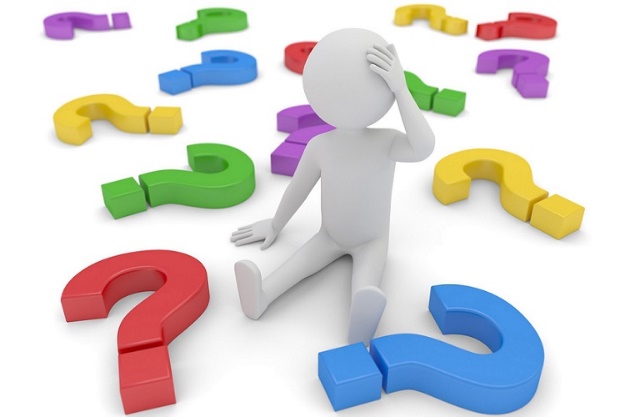 Indicateurs et critères d’évaluations des animateurs
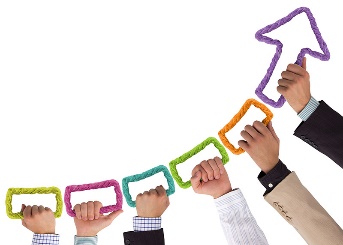 Intentions éducatives de la direction
Créer une dynamique locale afin de travailler en cohérence avec les diverses associations communales ou commerçants.

Sensibiliser l’équipe d’animation aux méthodes participatives

Donner l’accès aux jeunes aux nouvelles technologies (multimédia…)

Faire découvrir d’autres façons de jouer. (Création d’un pôle animation jeux)

Profiter du riche patrimoine culturel et sportif de l’Auvergne et de l’Allier, élaborer nos activités en fonction
Découverte scientifique et technique (mini-expériences, manipulation, construction…)

Mettre en place des activités permettant à l’enfant d’être acteur et pas simple consommateur

Tenir compte des capacités de chacun en organisant des activités adaptées

Développer l’expression et la créativité à travers les différentes activités proposées dans le centre (manuelles, sportives, culturelles……)

Sensibilisation environnementale et animale

Respecter le rythme de l’enfant en organisant les journées en fonction (temps calme, repas, accueil)
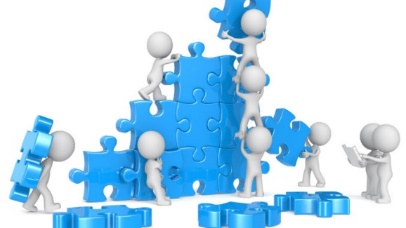 Objectifs pédagogiques transversaux
Favoriser les échanges intergénérationnels.
Mise en place d’échanges avec les maisons de retraites
Mise en place d’animation au restaurant le Parc des Séquoia 
-    Mise en place de jeux petits et grands
 
Développer l’expression et la créativité de chacun.
- Mise en place d’activités manuelles, culturelles, théâtrales.
- Mise en place d’un espace expression (art-plastique).
- Mise en place d’un cahier d’expression.
 
Favoriser l’intérêt aux pratiques culturelles.
 
Permettre l’accessibilité à tous à une diversité de pratiques culturelles.
- Adopter une approche ludique et récréative.
- Proposer des activités variées autour de la lecture, des contes, des chants, des danses.
 
Permettre à l’enfant de découvrir son patrimoine local.
- Organisation de sortie proche de chez lui.
- Mise en place d’activités leur permettant de découvrir leur environnement proche 
(Tradition, folklore, cuisine…).
 
Sensibiliser l’enfant au développement durable et à la protection animale.
- Mise en place d’un tri sélectif, composteur, jardin pédagogique, médiation animale.
- Mise en place d’ateliers autour du développement durable sous une approche ludique.
 
Développer des échanges avec les différentes associations composant la commune.
- Interventions d’associations dans le projet du centre.
 
Favoriser et faciliter l’implication des familles dans la vie du centre respectant le protocole sanitaire.
- Proposer un accueil thé ou café.
- Participation aux sorties.
- Affichage des plannings, menus…  Informations parents.
- Distribution aux parents : programme (lettre), enquête…
- Ecoute des parents : organisation de réunions.
- Proposition aux parents de participer à des ateliers famille.
Communs à tous les âges :

Assurer la sécurité physique, affective et morale de l’enfant.
- Respecter la législation.
- Eviter de laisser le matériel dangereux à la portée des enfants.
- Avoir une attitude rassurante et sécurisante.
- Être à l’écoute des enfants à tout moment de la journée.

Conduire l’enfant dans son rôle de futur citoyen. 

Développer des notions de partage, d’entraide et de solidarité.
- Etablir des règles de vie avec une approche ludique.
- Mise en place d’activités en groupe qui nécessite la coopération.
- Donner aux enfants des moyens de prendre des initiatives et des décisions.
- Mise en place de jeux coopératifs.
- Proposer en finalité une réalisation collective.

Adapter les journées selon le rythme et les besoins de chacun.
- Accueil échelonné.
- Sieste pour les petits.
-Alternance d’activités (Temps libre/temps fort, Jeux sportifs /Activités manuelles, Jeux collectifs/Jeux individuels).

Sensibiliser les enfants aux règles d’hygiène et de santé.
- Lavage des mains, brossage des dents.
Accrochage d’affiche de prévention, groupes alimentaires…
Respect des notions d’équilibre alimentaire (carte de self, élaboration de menus…).

Adopter une démarche participative auprès des enfants.
- Organiser des moments de débats.
- Prévoir un temps de régulation tous les soirs avec un outil ludique 
(Avec différents critères : Animateur / Vie de groupe / Activités / Repas… en concertation avec les enfants
Permettre aux enfants d’organiser des repas (exemple : Pique-nique), jeux, veillée…

Permettre à l’enfant de découvrir et de pratiquer des activités diversifiées 
afin d’acquérir de nouvelles compétences.
- Mise en place de différents pôles d’activités (scientifiques, sportives, manuelles, culturelles…).
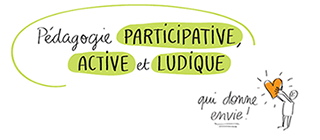 Objectifs pédagogiques transversaux
Objectifs pour les 3-5 ans :

Permettre à l’enfant d’être plus autonome.
- Mise en place au repas de matériel adapté à leur petite main et laisser l’enfant se servir seul
- Mise en place de repères pour ses affaires 
(étiquettes avec prénoms ou photos au porte-manteau)
- Mise en place de repère pour le rangement des jeux, jouets, dessins…
(avec des étiquettes représentant un dessin de ce qui doit être rangé)
- Mise en place d’espaces aménagés (espace dînette, dessins, jeux de construction…)

Favoriser l’apprentissage.
- Mise en place d’activités libre (collage, découpage…)
- Définir le niveau et le rôle de l’animateur (ses interventions, son discours)

Favoriser l’éveil de l’enfant.
- Proposer une activité manuelle artistique en lui montrant des techniques et le laisser créer selon son imagination. (attention cette activité se prépare avec l’équipe pédagogique)
Mettre en place des activités lui permettant de découvrir son environnement

Plonger l’enfant dans l’imaginaire
- Intervention de personnages imaginaires leur donnant des défis à travers des lettres, vidéos, poupées imaginaires créées par les animateurs
Objectifs pour les 6-11 ans :
 
Permettre à l’enfant d’être le plus autonome possible.
- Mise en place d’une signalétique (différentes pièces, coins jeux)
- Mise en place d’un rangement précis des placards
 
Permettre à l’enfant de prendre des responsabilités et des initiatives dans le groupe.
- Mise en place de temps de discussion, d’échanges et de débats
- Organisation de la vie collective (planning)
- Donner à chacun une tâche définie
- Mise en place d’un cahier afin d’exprimer ses choix et ses idées
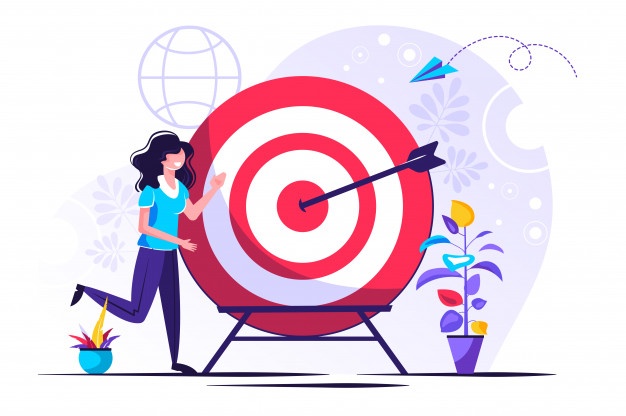 Le plan mercredi, les projets (Cycles de vacances à vacances)
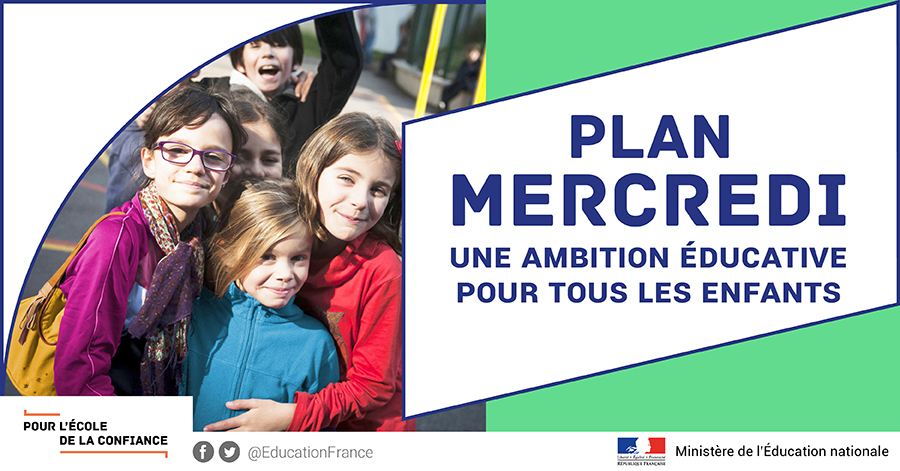 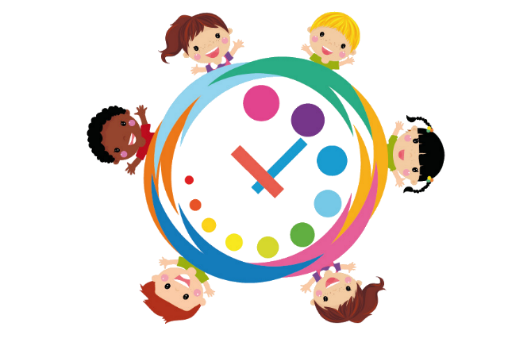 Journée type
« Réveille ta curiosité »
Lecture / écriture /expression orale : 				
Kamishibaï							 Quelques ateliers mis en place
Raconte – tapis 	Jeux d’expression et corporels
Développement durable et exploration de la nature: 
Découverte de la nature   	Jardinage	   Ateliers nature

Activités artistiques : 
Ateliers manuels (origami, jeux de société, activités scientifiques)
Ateliers musicaux
Découverte des arts de la scène

Activités physiques et sportives: 
Parcours, réveil musculaire

Activités numériques : 
Recherche	Montage photos/vidéo	     Jeux éducatifs
Bracelets japonais
Jeux d’adresse
Origami
Dessin musical
Blind test
Arbre à mains
Expériences scientifiques
Défi lego à thème
Bowling
Land’Art
Morpion
Ateliers culinaires
Instruments de musique en récup’
Jeu de l’oie géant
Foot pétanque
Fabrication pâte à modeler
Jeux d’expression / théâtre
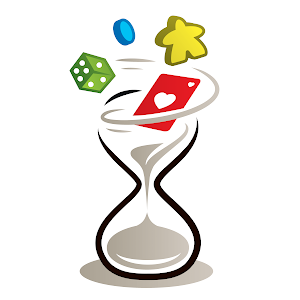 LES MERCREDIS :
Jeu m’amuse ! 
Période : sur tous les cycles

 Objectifs terminaux :
Développer la créativité
Favoriser l’autonomie
Favoriser l’entraide et l’esprit d’équipe
Redécouvrir des jeux de manière innovante
Aborder des jeux de différentes générations 
Favoriser la communication familles/enfants/animateurs

Objectifs opérationnels :
Être capable de faire preuve de cohésion au sein du groupe
Être capable de proposer des variantes ou créations de jeux 
Être capable de comprendre les consignes pour une meilleure autonomie
Être capable d’écouter et échanger ses idées avec le reste du groupe

Intervention de LUDIVERS ponctuellement
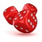 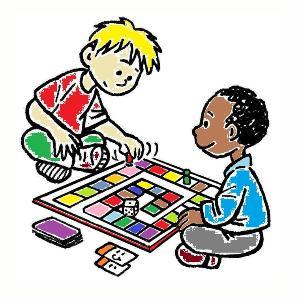 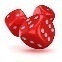 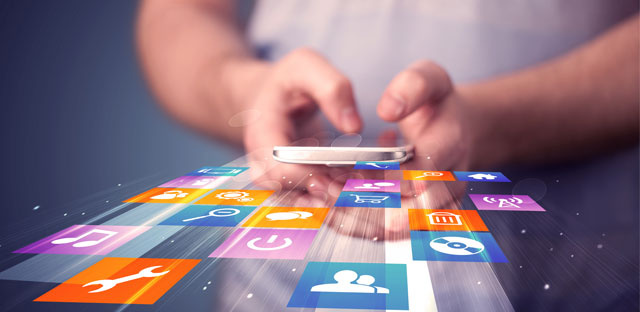 LES MERCREDIS :
« Pôle multimédia D’clic » 
Période : deux à trois demies journées lors de tous les cycles

Objectifs terminaux :
Sensibiliser les enfants à l’information et à son rôle dans notre société
Utiliser la technologie numérique et le smartphone comme outil ludique et comme outil d’apprentissage
Familiariser l’enfant aux techniques numériques
Découverte et prise en main du matériel audio, vidéo et numérique

Objectifs opérationnels :
Être capable d’utiliser les médias, chercher des informations
Être capable de connaitre les risques liés à internet et aux réseaux sociaux
Être capable d’utiliser le matériel audio, photo et vidéo (micro, vidéoprojecteur, ordinateur …)
Être capable de travailler en équipe, s’écouter et faire des choix
Être capable de s’investir dans un projet d’envergure
Être capable de se servir d’un GPS sur Smartphone
Être capable d’utiliser la boussole pour s’orienter
Être capable de comprendre et faire de la création de vidéos et de jeux vidéo
Être capable d’utiliser les applications de géocatching


Supports pédagogiques et d’animation : Intervenant spécialisé dans la création de jeux vidéos, mapping
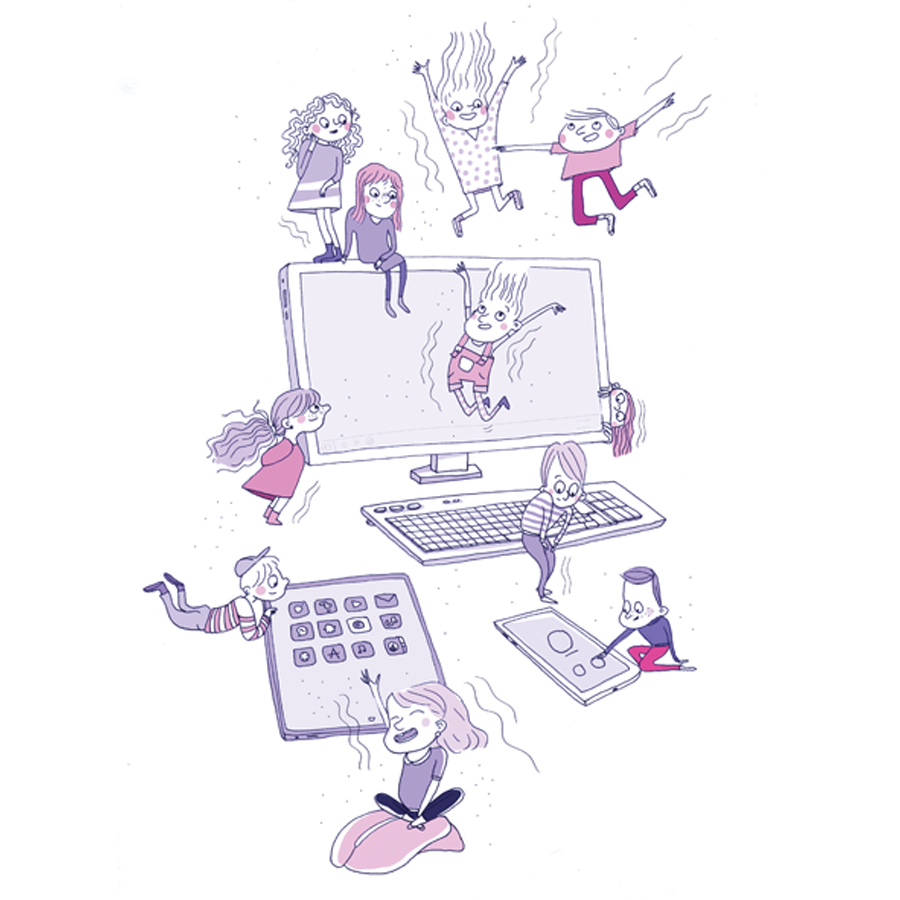 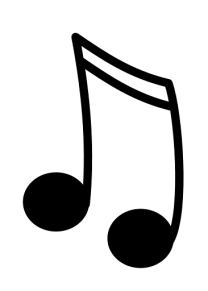 Les mercredis
« Exprime – toi ! » éveil et découverte artistique
Période : les mercredi lors de tous les cycles

Objectifs terminaux :
- Sensibiliser et donner l’accès au plus grand nombre à la culture et aux arts du spectacle
- Permettre aux enfants de s’exprimer,  laisser libre court à leur créativité et d’affirmer leur identité au travers d’activités artistiques

Objectifs opérationnels :
- Etre capable de différencier plusieurs formes d’expressions graphiques
- Etre capable de différencier plusieurs genres artistiques
- Etre capable d’être acteur au sein d’une création collective
- Etre capable de s’exprimer au travers de différents modes d’expression
- Etre capable d’apprécier les différentes formes artistiques
- Etre capable de créer des décors, des costumes pour une représentation
- Etre capable de mettre en scène différents genres artistiques
- Etre capable de proposer ses idées pour des ateliers d’expression
- Etre capable de partager, d’échanger

Supports pédagogiques et d’animation : méthodes de création de divers artistes
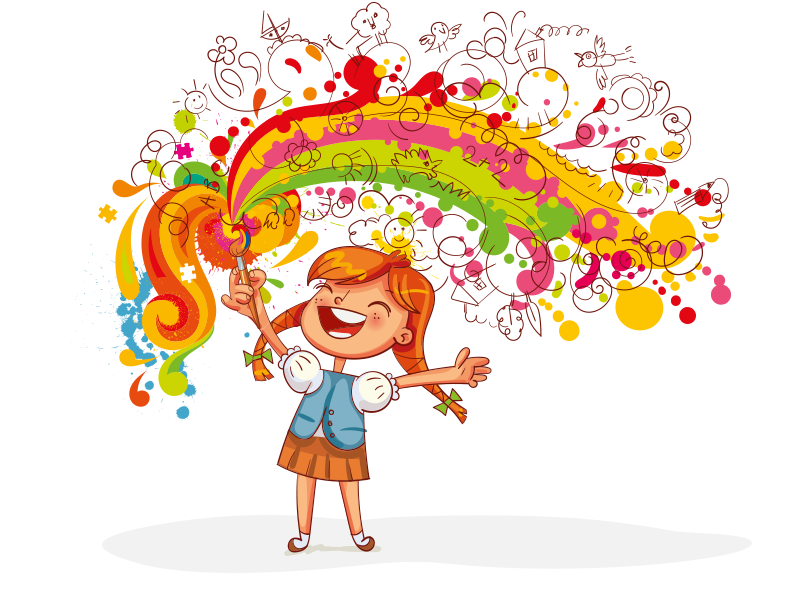 LES MERCREDIS :
« Ludi’sport » –
Période : les Mercredi Matins et/ou Après-midi sur tous les cycles

Objectifs terminaux :
Découvrir des jeux sportifs d’équipes et/ou d’ambiance originaux
Appréhender le sport de manière ludique
Favoriser les rencontres
Favoriser l’esprit d’équipe

Objectifs opérationnels :
Être capable de faire preuve de fairplay
Être capable de comprendre et respecter des règles
Être capable de bien se comporter et de s’entraider tout au long des jeux
Être capable d’expliquer les règles du jeu à un ami
Être capable de jouer à des jeux de coopération, de gagner ou de perdre ensemble

Supports pédagogiques et d’animation : Ouvrages liés aux grands jeux sportifs et d’ambiance en ACM
Utilisation du centre omnisports
Intervenants : Maxime PELLETIER
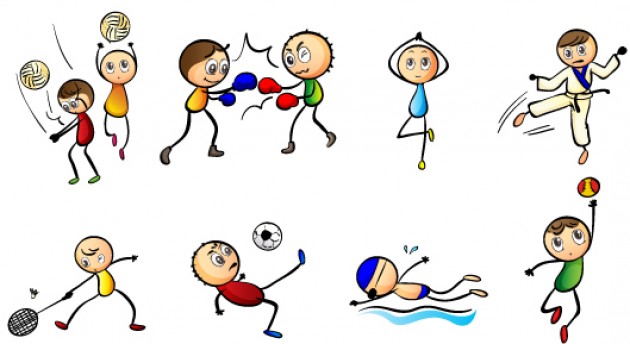 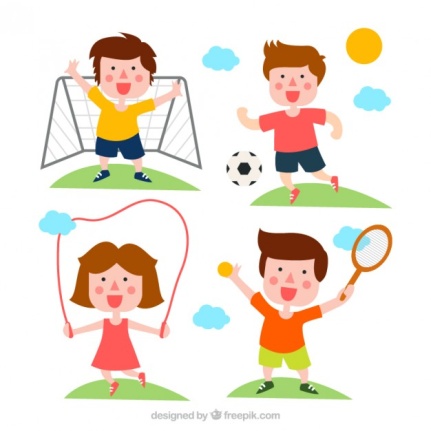 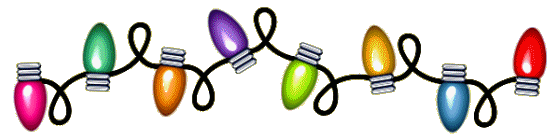 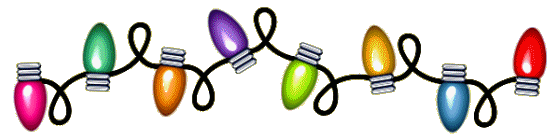 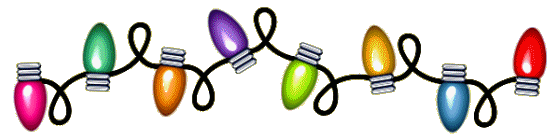 LES MERCREDIS :
3/ Village de Noël 
Période : lors du 2ème cycle
Finalité : le mercredi 18 décembre 2024

Objectifs terminaux :
Développer une complémentarité entre les centres de Charmeil, Creuzier le Neuf et de Saint-Rémy
Proposer une après-midi festive gratuite pour les enfants des trois structures
Organiser des ateliers favorisant les liens parents-enfants
Organiser un marché de Noël et utiliser les fonds récoltés pour acheter des jeux et jouets pour les centres de loisirs

Objectifs opérationnels :
Être capable de concevoir des objets pour le marché de Noël
Être capable de jouer et d’expliquer des règles à ses parents
Être capable de vendre les objets de Noël en tenant le stand
Être capable de bien se comporter et de s’entraider tout au long de la journée

Supports pédagogiques et d’animation : Tout ce qui est en référence à Noël
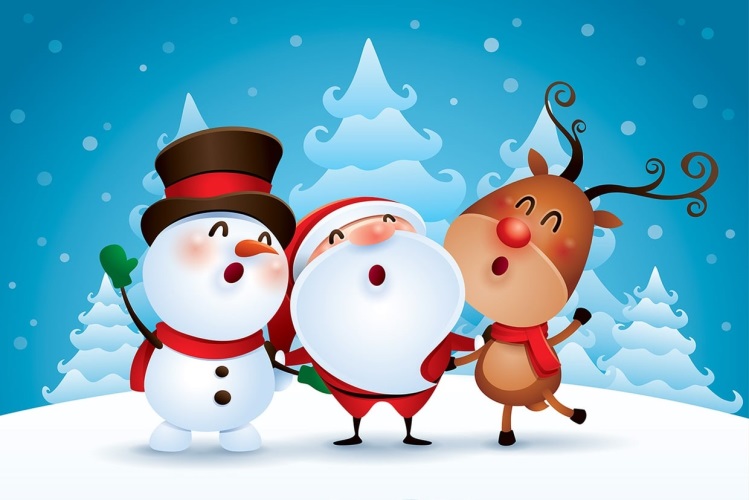 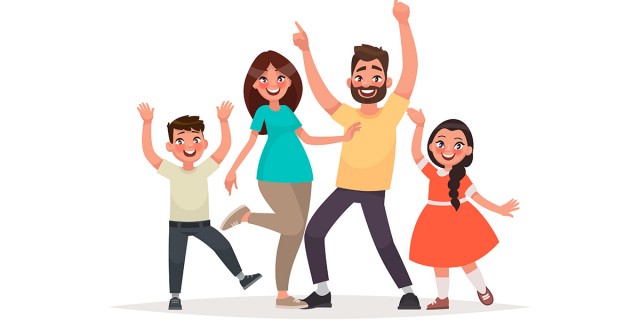 LES MERCREDIS :
« Les ateliers famille » 
Période : les matins et/ou après-midi sur tous les cycles

Objectifs terminaux :
Permettre aux parents de proposer des ateliers ou des animations selon leur compétences
Sensibiliser les familles au rôle de l’animateur
Tisser un lien avec les familles

Objectifs opérationnels (pour les familles) :
Être capable de proposer des ateliers culinaires
Être capable de proposer des ateliers sportifs
Être capables de proposer des ateliers culturels
Être capable de proposer des ateliers créatifs


Supports pédagogiques et d’animation : Compétences des familles
Intervenants : Familles selon leur disponibilité : Cuisine, Sports et/ou danse
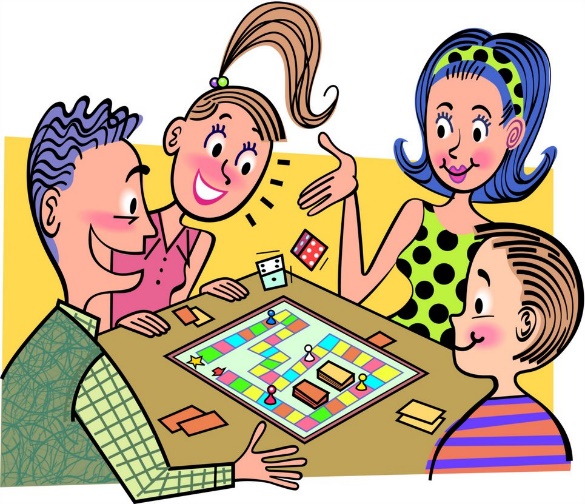 LES MERCREDIS : PS/MS
« Artistes en devenir »  –
Projets sur la gestion des émotions et « les arts en vadrouille »
Période : Tous les cycles

Objectifs terminaux :

Eveiller et stimuler les cinq sens des enfants
Développer la motricité fine (dextérité)
Laisser exprimer l’imaginaire
Organiser des ateliers manuels
Développer la curiosité 
Développer l’éveil musical
Découvrir de nouveaux outils

Objectifs opérationnels :

Être capable de comprendre des règles simples
Être capable de concevoir des créations collectives et individuelles
Être capable de se servir de différent matériel et support (peinture, tissus, ciseaux
Être capable d’écouter et de s’intéresser aux bruits, aux sons  (découverte d’instruments, comptines…)
Etre attentif à l’environnement qui nous entoure

Finalité : organisation d’une exposition au centre de loisirs, décoration du centre
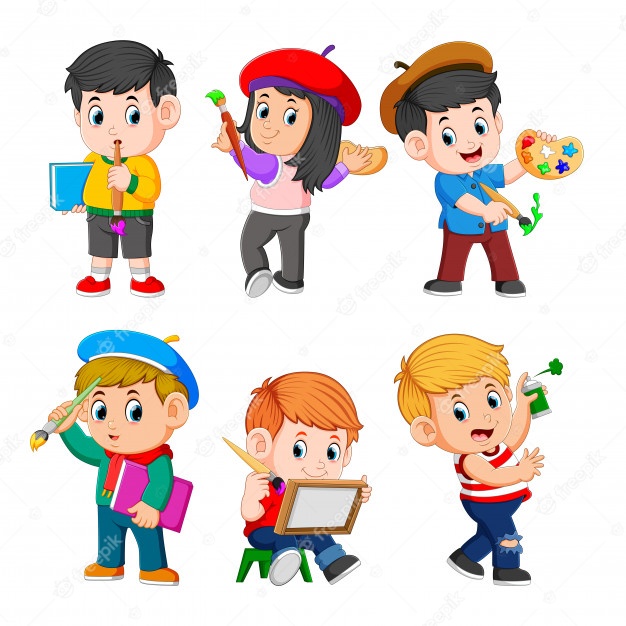 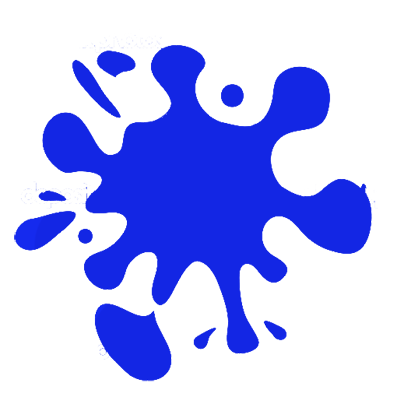 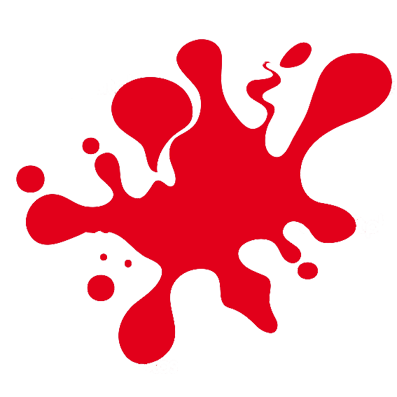 LES MERCREDIS : PS/MS
« Tout’p’tit gym» –
Période : 1 à 2 Matins par mois sur tous les cycles

Objectifs terminaux :
Développer la motricité
Coordonner ses mouvements
Acquérir un bon sens de l’équilibre
Prendre conscience de son corps

Objectifs opérationnels :
Être capable de comprendre des règles simples
Être capable d’effectuer différents parcours
Être capable de se repérer dans l’espace (sens du parcours, arrivée et départ…)
Être capable de respecter le retour au calme (relaxation…)
Être capable de jouer à des jeux de coopération, de gagner ou de perdre ensemble
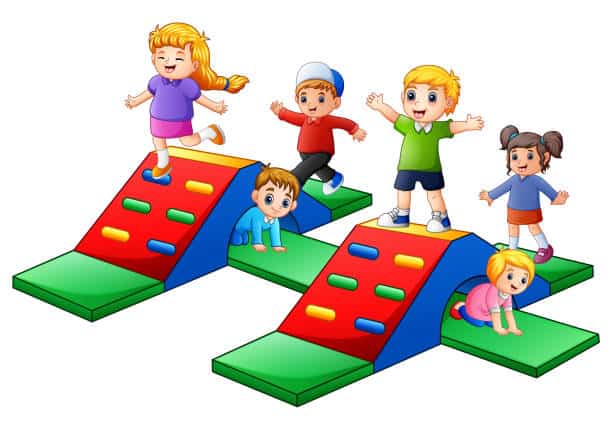 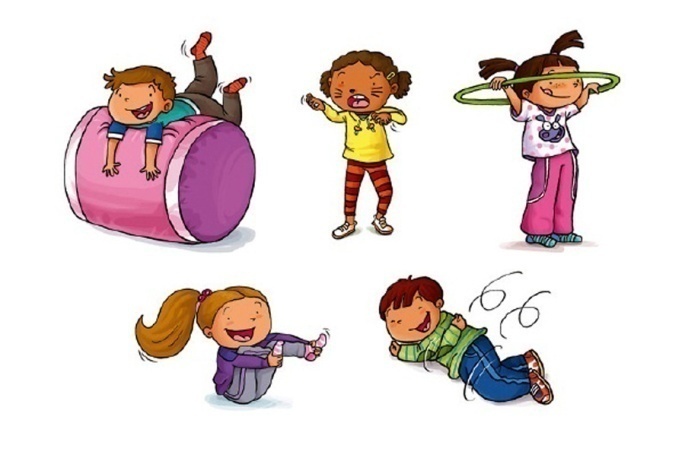 LES MERCREDIS : pour tous les groupes
« Tous à la bib’!» 
Régulièrement sur chaque période

Objectifs terminaux :
Découvrir l’univers littéraire
Découvrir le fonctionnement d’une bibliothèque
Acquérir un bon sens de l’équilibre
Prendre conscience de son corps

Objectifs opérationnels :
Être capable de comprendre des règles simples
Être capable de classer des livres
Être capable de prendre soin d’un livre
Être capable de respecter l’environnement calme d’une bibliothèque


Ateliers créatifs en lien avec la thématique de certaines histoires ou de l’actualité
Marché de printemps
« Le marché aux plantes
Période 3 et 4 : 

Objectifs terminaux :
Sensibilisation à l’environnement
Découvrir et acquérir des notions de jardinage
Acquérir une connaissance en nom des plantes
Prendre conscience de son environnement immédiat

Objectifs opérationnels :
Être capable de comprendre des règles simples
Être capable de planter des graines
Être capable de réaliser une activité dans le thème (carte à planter, porte plante…)
Être capable de respecter l’environnement et utiliser des produits en adéquation 


Plantations et créations extérieures pour notre marché de printemps le mercredi 16 avril 2025 .
Des animations dans le thème se rajouteront à cet évènement afin d’en faire un moment ludique et d’échanges en famille
Les ateliers pré et post scolaire 2024/2025(Cycles de vacances à vacances)
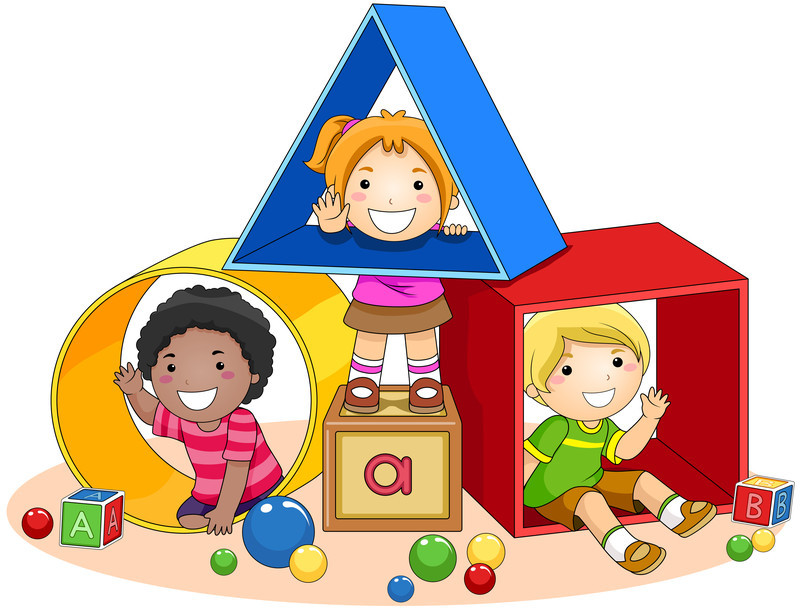 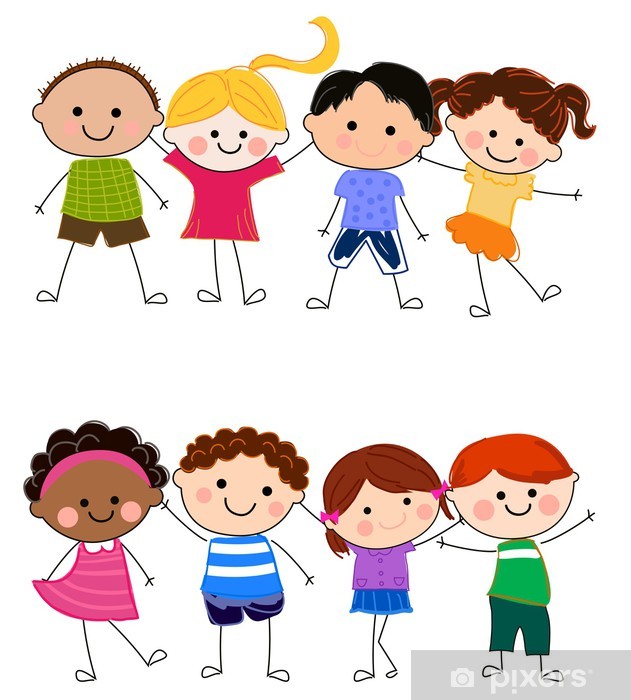 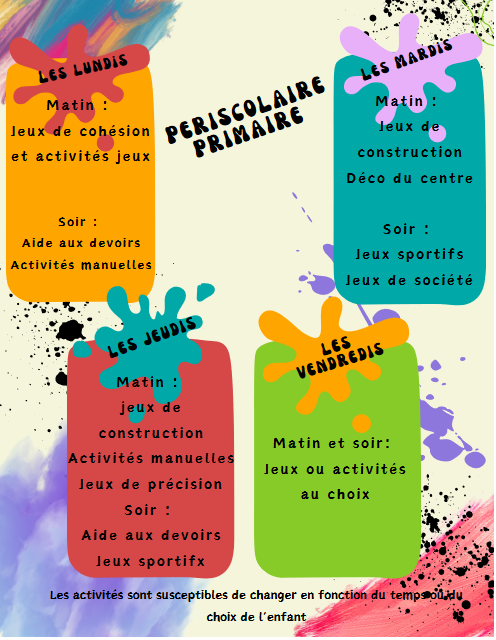 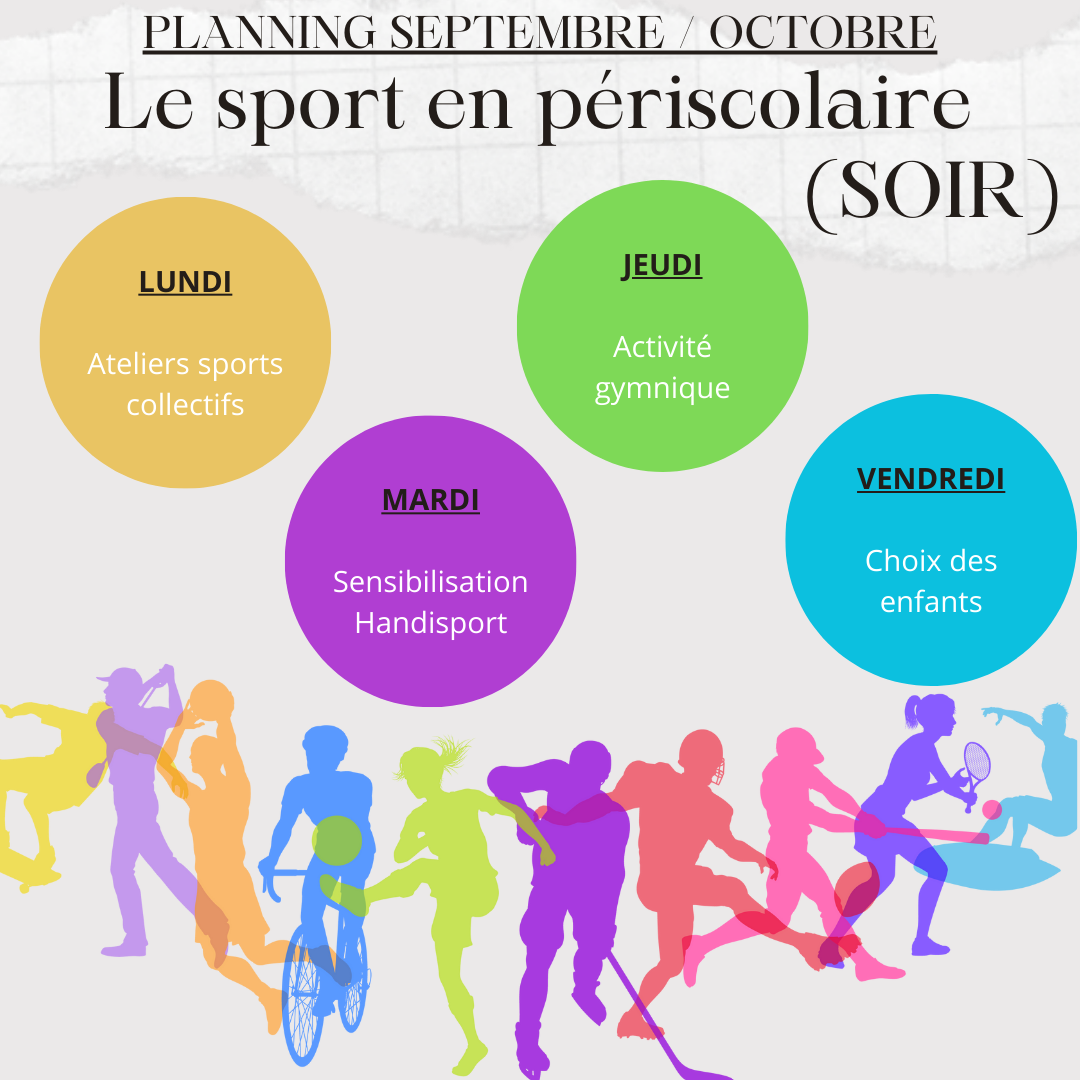 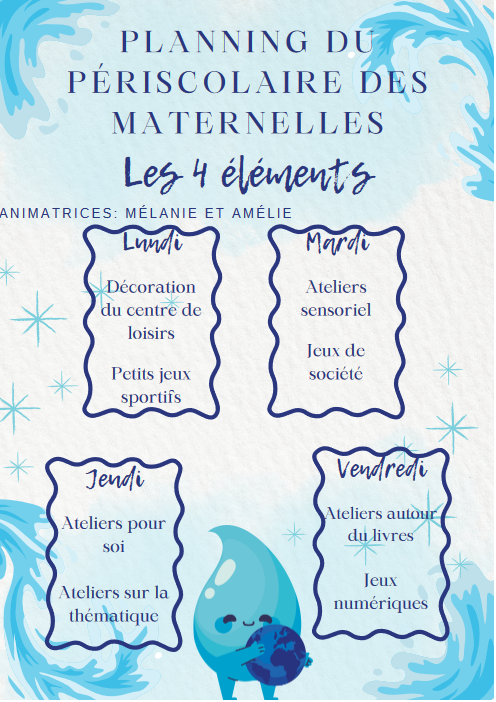